Peninsula Jewish Community Center
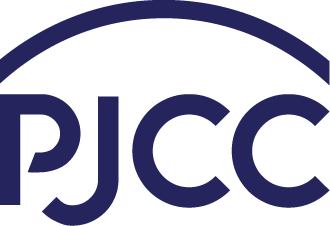 Title
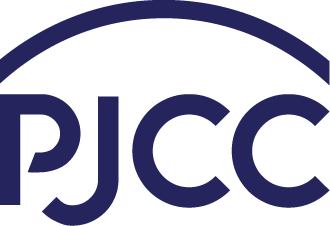